Словарные слова 4 класс
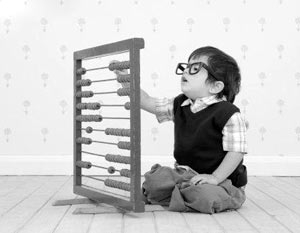 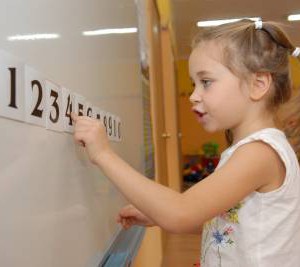 Считать
ч
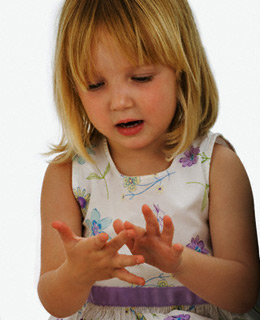 решать
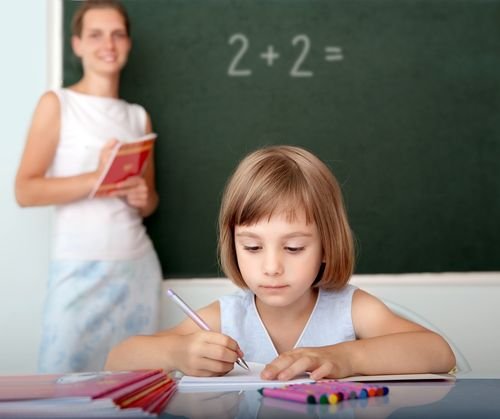 е
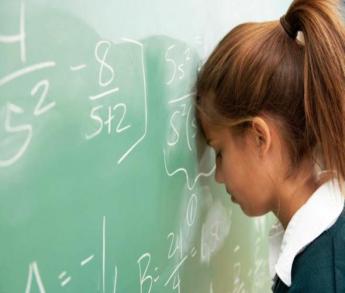 пример
и
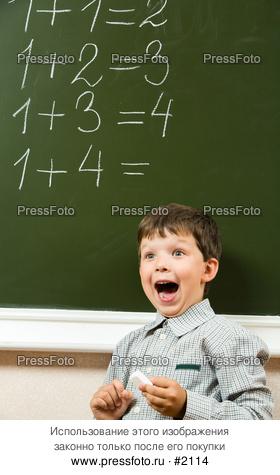 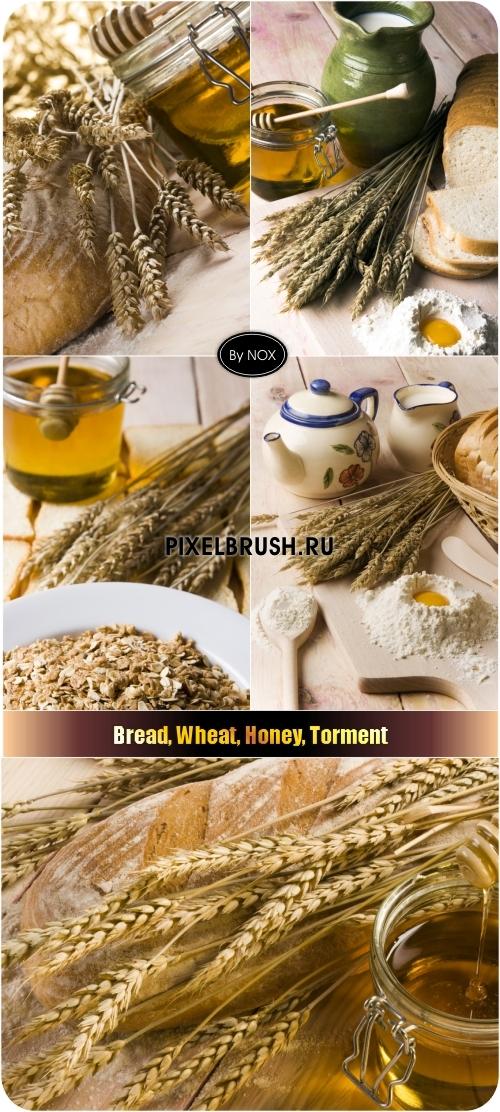 пшеница
е
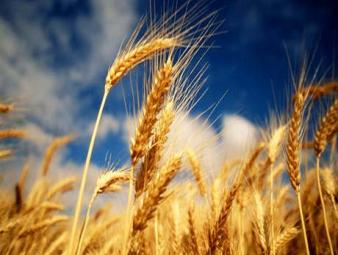 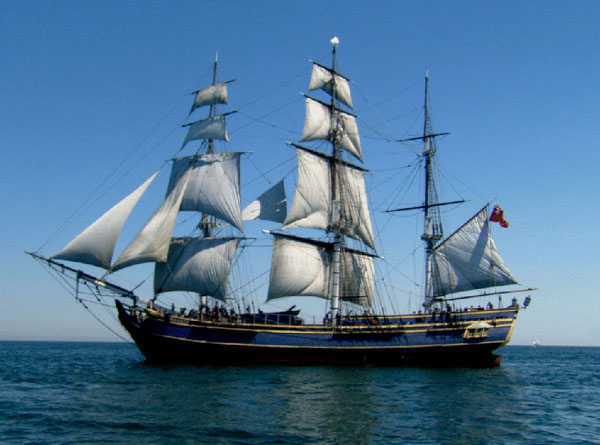 корабль
о
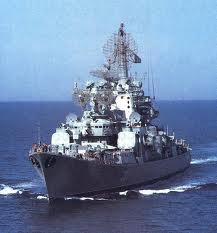 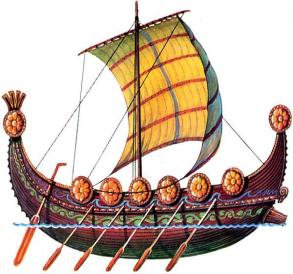 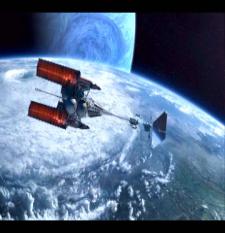 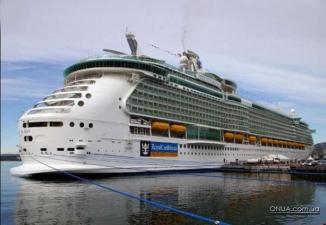 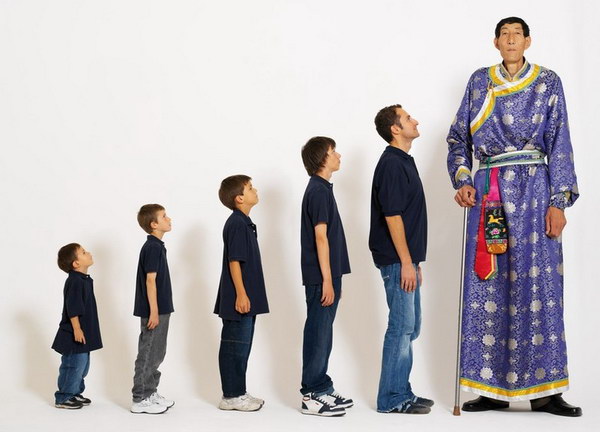 человек
е  о
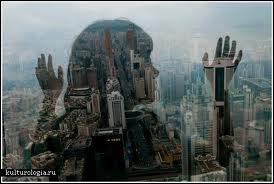 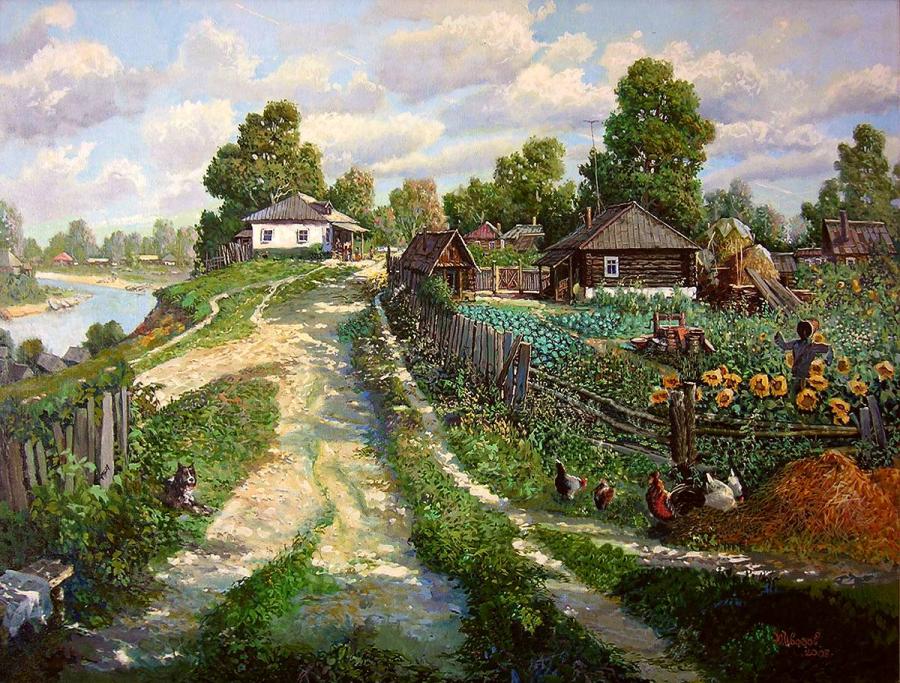 деревня
е
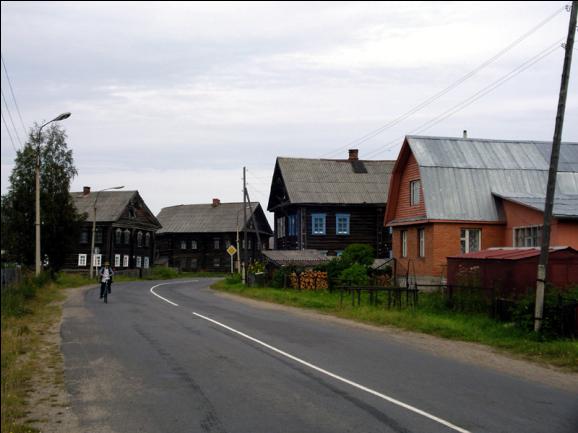 деревья
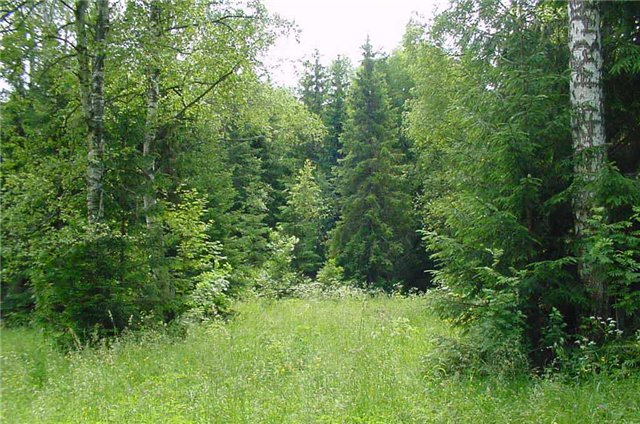 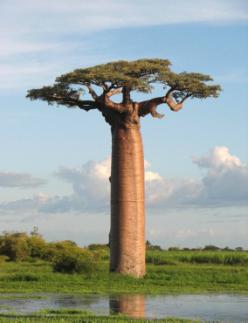 е
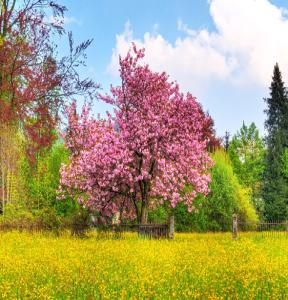 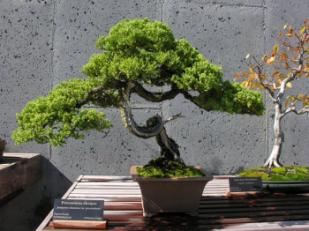 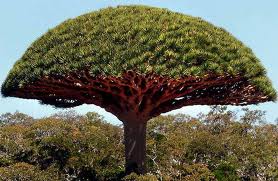 здоровье
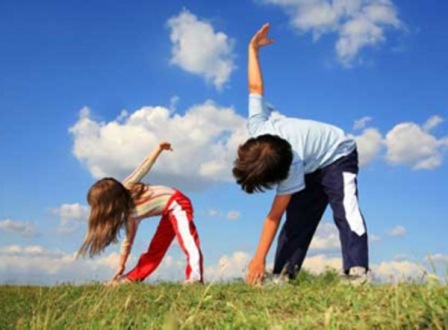 о
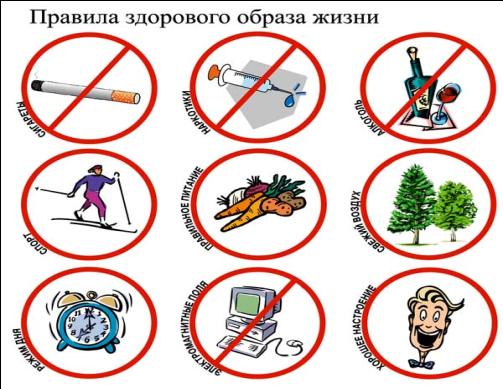 аптека
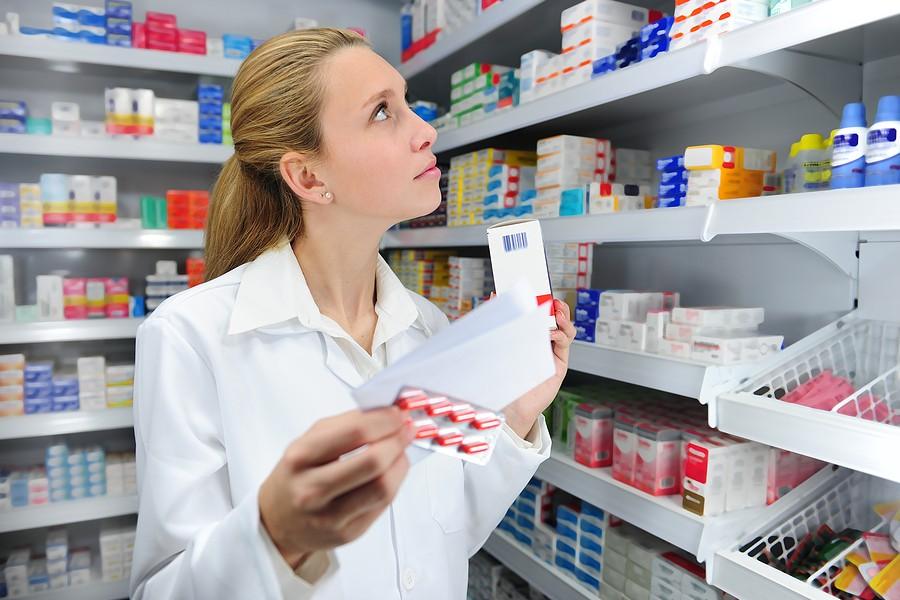 а
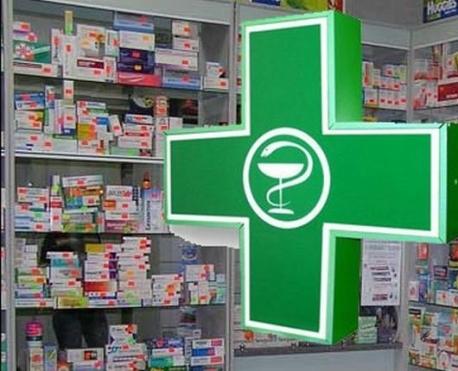 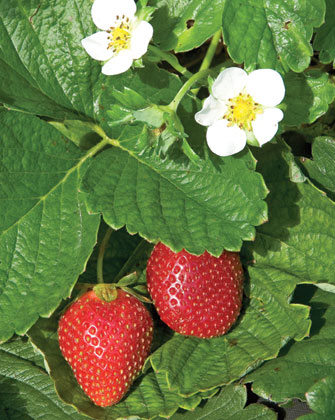 земляника
я
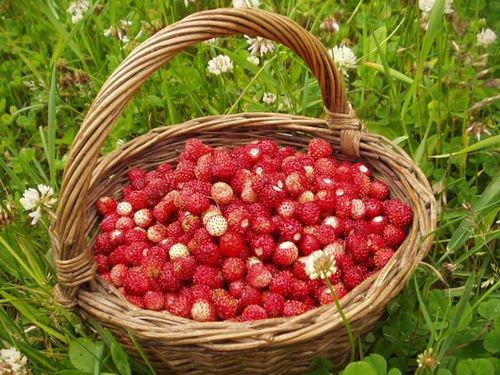 Словарный диктант
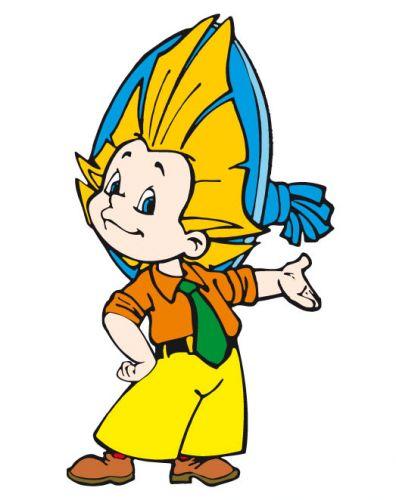 С..итать  
р..шать
пш..ница 
к..рабль
чел..век 
д..ревья
зд..ровье
..птека
зе..мл..ника
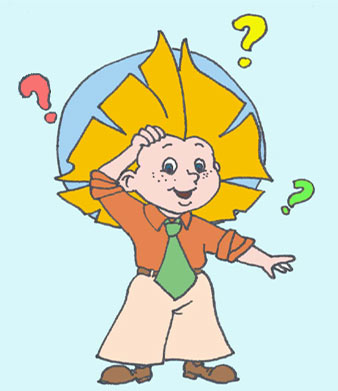 Считать  
решать
пшеница 
корабль
человек 
деревья
здоровье
аптека
земляника
Коллективное посещение чего-либо - музея, достопримечательного места, выставки и т.п. - с научной, образовательной или увеселительной целью. Показ, объяснение и т.п. в процессе такого посещения.
э
экскурсия
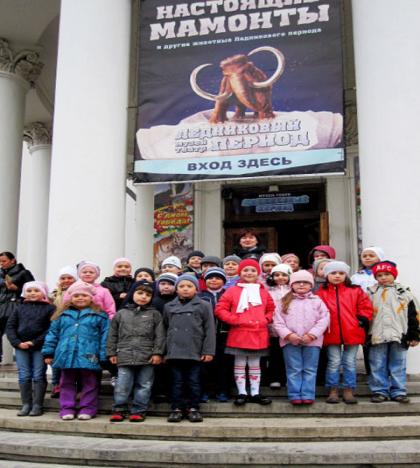 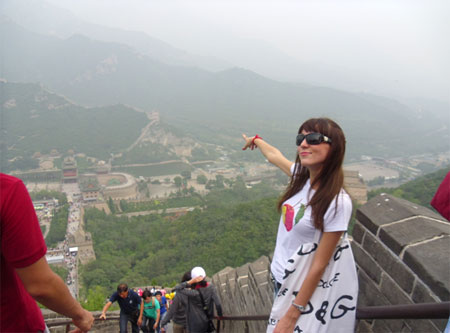 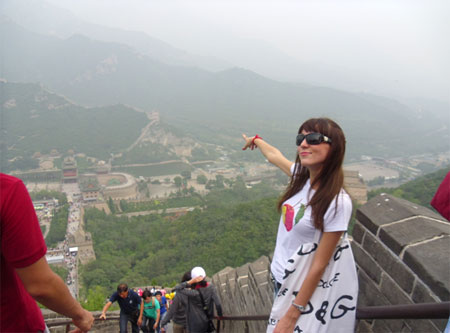 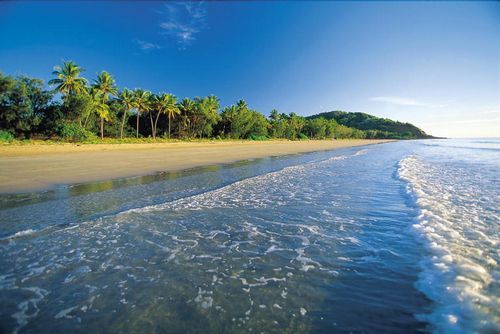 берег
е
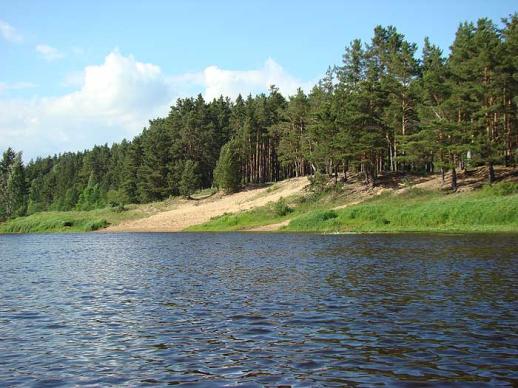 узкая полоса взаимодействия между сушей и водоёмом (морем, озером, рекой …)
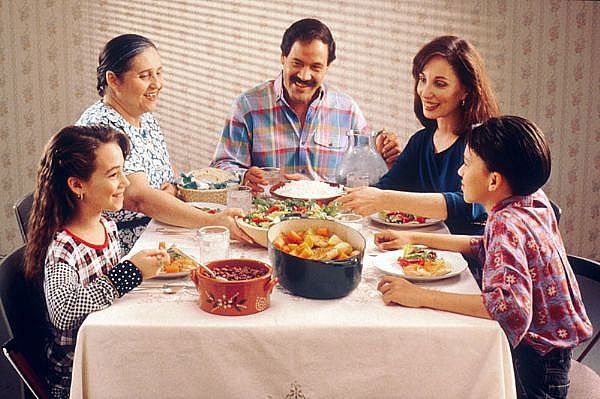 обед
о
д
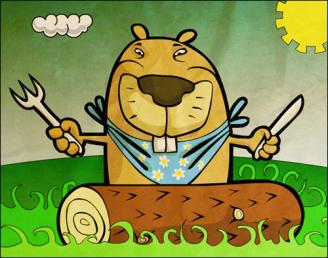 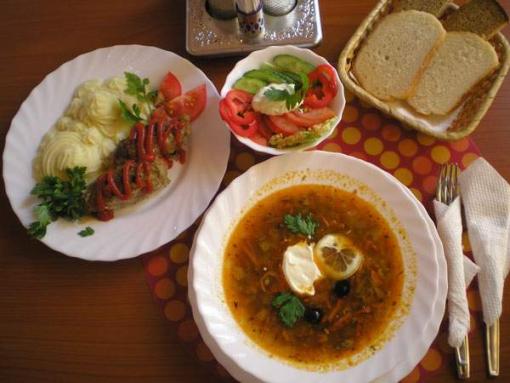 Обед- 
обеды, обедать
Приём пищи, обычно в середине дня
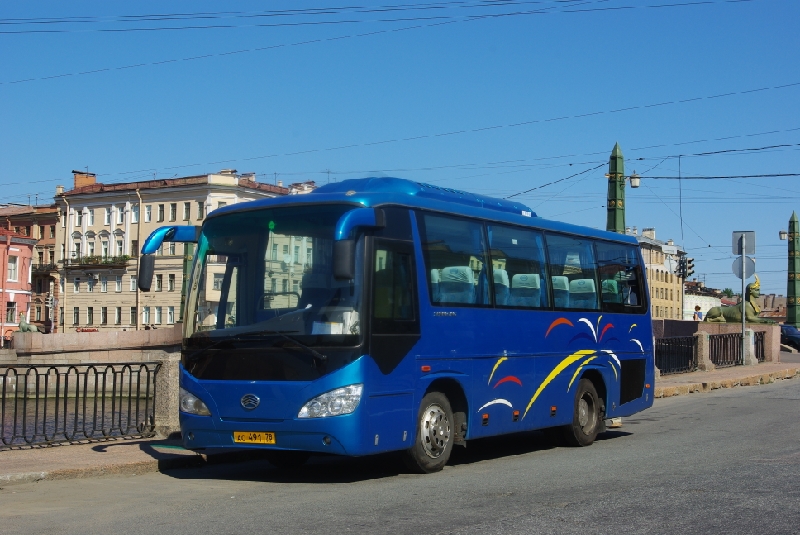 автобус
в
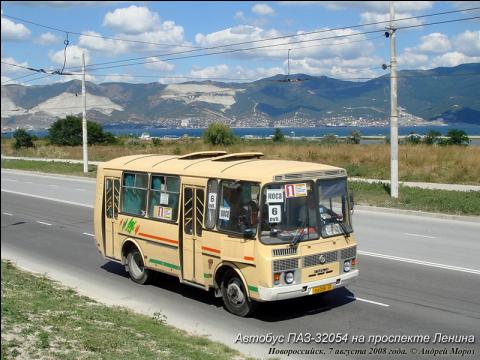 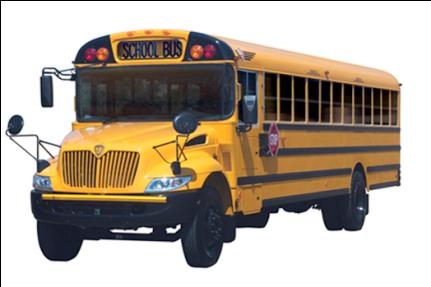 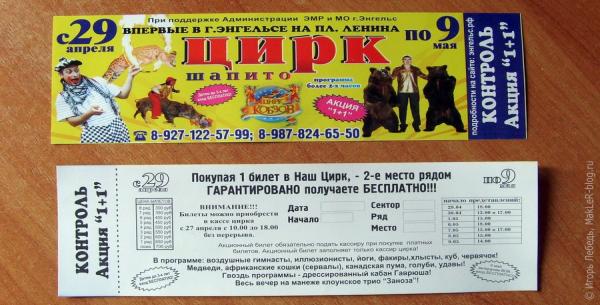 и
билет
документ, удостоверяющий право на посещение платного мероприятия или получение платной услуги (напр. возможности проезда на общественном транспорте).
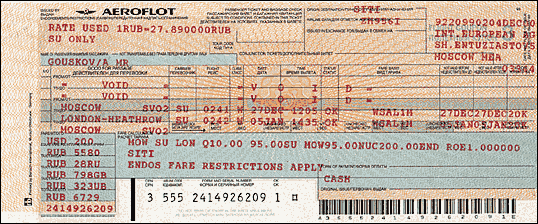 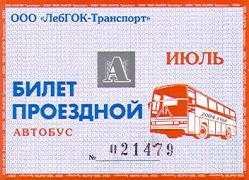 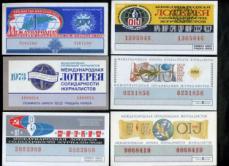 б
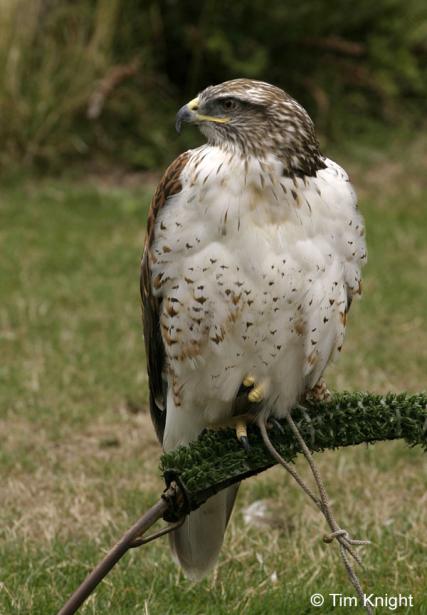 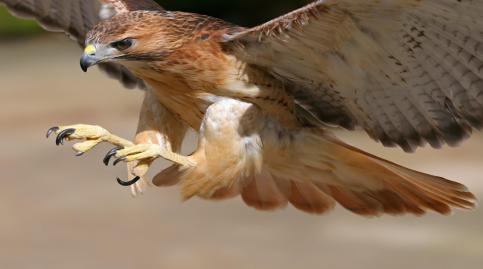 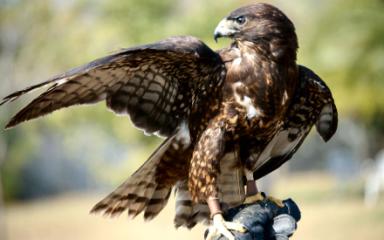 е
ястреб
. Хищная птица с коротким крючковатым клювом и длинными острыми когтями
Ястреб - ястребы, ястребиный
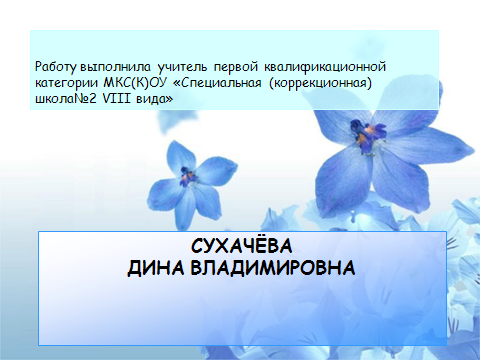